И обыграли ее
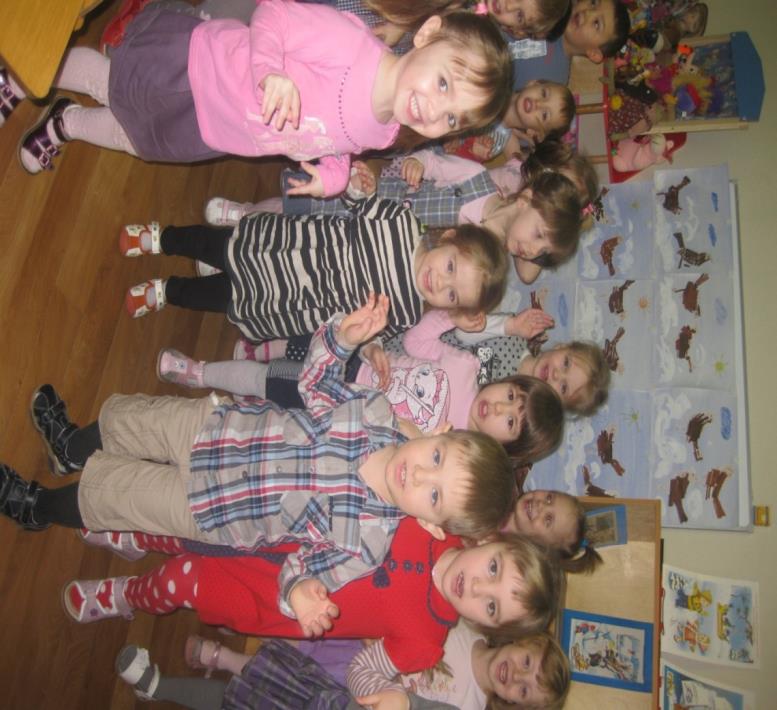 Следующая наша работа из пластилина.                                        “Лес. Берёзовая роща зимой.”
Дети вместе делают изображение дерева.                       Учу детей договариваться в парах о расположении,           распределение обязанностей. Составляю общую композицию из отдельных работ, сделанных детьми парами: много деревьев – лес.
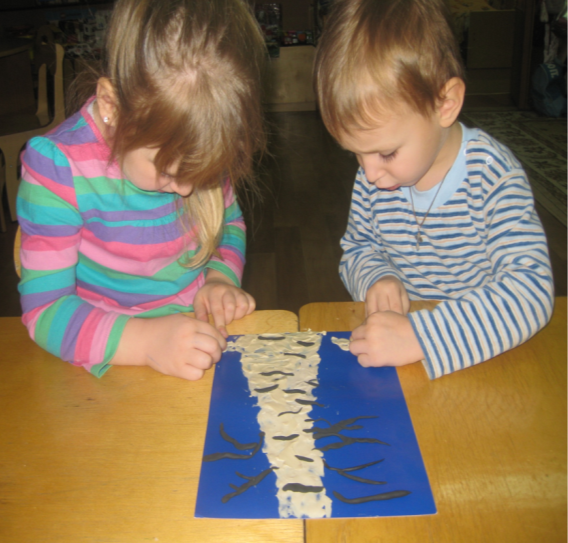 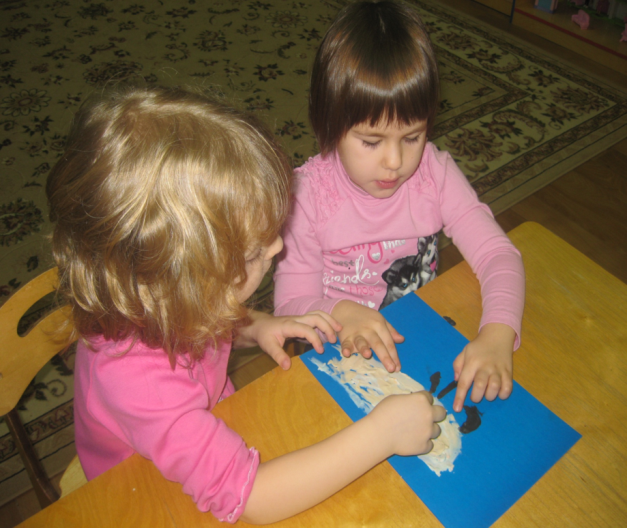 Дети сами располагают на общем фоне свои работы (одинаковые), где кто хочет.
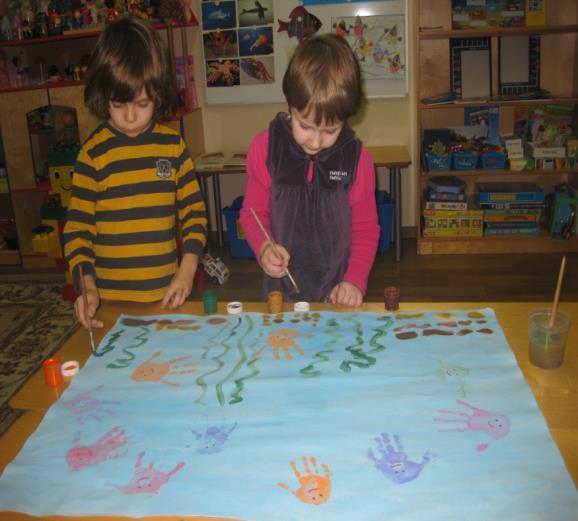 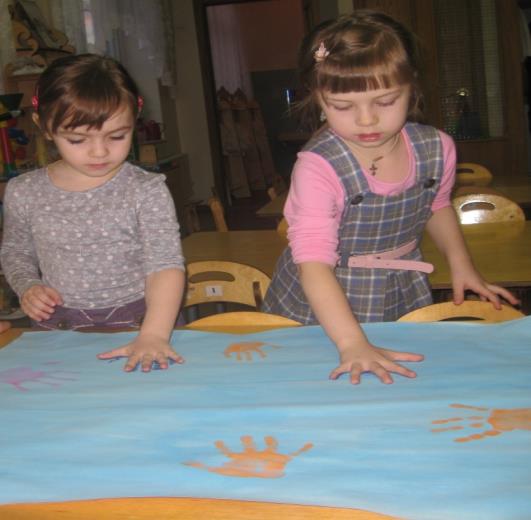 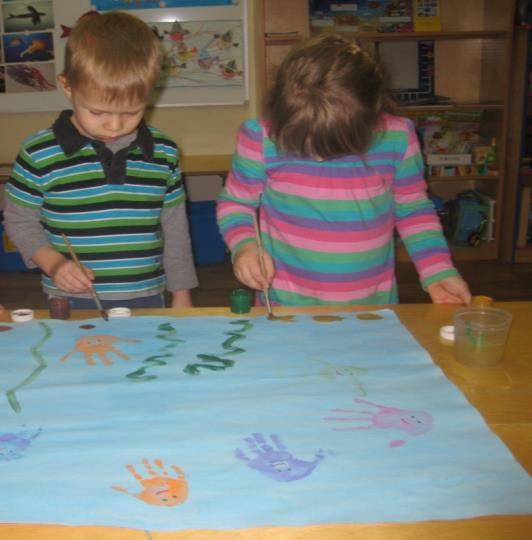 Готовимся к празднику                        8 Марта. Нам нужно украсить группу своими руками.                                             Оригами “Цветы”.